Энергиядан оқилона фойдаланишда муқобил энергия манбаларининг ахамияти.
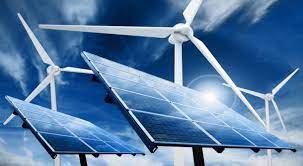 Сув таъминотида юқори технологик, компьютер техникаси билан жиҳозланган, замонавий назорат ўлчов асбоблари ва автоматлаштириш воситалари билан бошқарилувчи электр ускуналар комплектлари мавжуд. Уларни сифатли электр энергияси билан таъминлаш учун автоматлаштирилган ишончли электр таъминот тизими ишлаб чиқилган. Ишлаб чиқариш унумдорлигини ва самарадорлигини таъминлаш учун электр ускуналарга сифатли электротехник хизмат кўрсатишни ташкил этиш зарур. Ҳозирги кунда қишлоқ ва сув хўжалиги электр ускуналари, автоматлаштириш воситалари ва электр таъминот тизимининг ишончлилиги талаб даражасида эмас. Электр энергетик тизим, жумладан электр ускуналар узлуксиз, технологик талаб режимлари бўйича ишлаб туриши учун электр ускуналар эксплуатацияси ва таъмирини тўғри ташкил қилиш, эскирган электр жиҳозларни таъмирлаб, янгиларига алмаштириш, ходимларни мунтазам равишда малакасини ошириш ва билимларини текшириб туриш зарур. Қишлоқ ва сув хўжалигида электр ускуналар қувватидан фойдаланиш даражаси етарли эмас. Электр ускуналар оптимал юкланмаслиги уларнинг энергетик кўрсаткичларини паст бўлаётганлигига олиб келади.
Ишлаб чиқариш унумдорлигини оширишнинг асосий омиллари қишлоқ ва сув хўжалиги корхоналарини замонавий техника воситалари билан таъминлаб боришдир, бунда алоҳида олинган ускуналарни комплекс электрлаштиришдан автоматлашган ишлаб чиқариш технологик машиналар қаторларига ўтиш зарур. Бундан ташқари қишлоқ хўжалиги учун машиналар стационар ва қўзғалувчи бўлиб, суюқ ёқилғида, газда, кўмир ва бошқа ёқилғиларда ишлайди. Бизнинг вазифамиз улардан энг қулай ва кам ҳаражатлиларини ажратиб фойдаланишдир. Қишлоқ хўжалигининг умумий энергия балансида ҳаракатдаги қўзғалувчи машиналар энг кенг ўрин олган (35-40%). Қишлоқ ва сув хўжалигининг барча тармоқларида энергия истеъмолининг – 1,5% ни иссиқлик қурилмалари, электр куч қурилмалари 80-90%, ёритиш қурилмалари – 5-8% ташкил қилади. Энергия манбаларидан фойдаланишда уларнинг заҳиралари чексиз эмас. Шунинг учун келажакда қўпроқ табиий энергия запасларидан фойдаланишни кўзда тутиш керак.  Қуёш, шамол, биогаз яна атом энергиясидан тинчлик йўлларида кўпроқ фойдаланиш зарур. Қуёш энергияси энергия балансида қўшимча манба сифатида муҳим ўрин тутади.
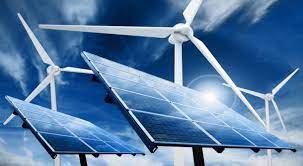 Геотермал энергия. 

Ер қаърида жуда катта иссиқлик миқдори мавжуд. Ундан жуда арзон ва экологик зарарсиз битмас-туганмас энергия олиш мумкин ҳисобларга кўра, ер бағрида тўпланган иссиқликдан олинадиган энергия, ер юзидаги ҳамма органик ёқилғи заҳирасидан олнадиган энергиядан бир неча баробар кўп экан. Аммо бу иссиқлик энергияси фақатгина ер остидаги қайноқ сувлардан олинади холос.
Шамол энергияси. 

Буғ двигателлари пайдо бўлгунча, Англия, Германия, Франция, Дания, Голландия ва бошқа мамлакатларда шамол энергиясидан жуда катта масштабда саноатда ва қишлоқ хўжалигида кўлланиб келинган. Шамол энергиясидан фойдаланиш бўйича олиб борилаётган хозирги ишлар, катта алоҳида шамол генераторлари яратиш ва уларнинг энергиясидан ишлаб турган энергия тармоқларига улашдан ва асосий тармоқ сифатида фойдаланишдан иборатдир.
Қуёш энергияси.
 Қуёш радиациясининг энергиясини доимий электронига айлантириш мумкин. Бунинг учун юпқа кремний плёнкалари ярим ўтказгич материалдан фойдаланилади. Фотоэлектрик энергияга айлантиришнинг потенциал қулайликлари: - ҳаракат қилувчи қисмларнинг йўқлиги; - ишлаш муддати 100 йилдан ортиқлиги; - эксплуатация қилишнинг соддалиги, қуёш радиациясидан самарали фойдаланиш мумкинлиги. Аммо бу усулда энергия ишлаб чиқариш анъанавий энергия ишлаб чиқаришдан 75 мартадан кўпроқ қимматроқдир. Шунинг учун ҳозирги вақтда арзонроқ электр энергия ишлаб чиқарувчи қурилмалар устида иш олиб борилмоқда. Масалан, кремний ўрнига арсенир гелий қўлланилмоқда.
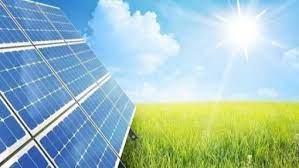 Шамол электр станциялари (ШЭС). 
 
Шамол энергиясидан фойдаланиш бўйича олиб борилаётган хозирги ишлар, алоҳида катта қувватли шамол генераторларини яратиш ва уларнинг энергиясини ишлаб турган энергия тармоқларига улаш ва асосий тармоқ сифатида фойдаланишдан иборатдир. Ҳаво массасининг ер атмосфераси атрофида айланиши экспертлар томонидан турлича баҳоланган. Шамолларнинг йиллик назарий заҳираси ер юзидаги барча энергия заҳиралардан 100 марта ортиқ бўлиб, 3300 х 10 кВт/ соатни ташкил қилади. Аммо бу энергиянинг фақатгина 10-12 % фойдаланиш мумкин. Шамол - бу қуёш нурининг интенсивлиги ҳисобига, босимнинг ўзгариб туриши натижасида ҳаво массасининг ҳаракатидир. Иқтисодий жиҳатдан жойдаги шамолнинг тезлиги 5 м/с дан кам бўлмаса шамол генераторларидан фойдаланиш мақсадга мувофиқдир. Шамол электрогенераторлари анъанавий генераторлардан 2 - 4 баробар қимматдир. Аммо шамол энергияси доимий бўлган баъзи бир регионларда у мухим энергия манбаларидан ҳисобланади. Одатда шамол энергияси шамолга перпендикуляр жойлашган маълум майдон таъсири орқали аниқланади яъни, 
N шам.оқими = 0,0049 × q × V × F Бу ерда:  q - ҳавонинг зичлиги (температура ва атмосфера босимига нисбатан), кг/м ; V-ҳаво оқимининг тезлиги,м/с; F- майдон юзаси, м2. Шамолнинг ўртача тезлиги, маълум вақт оралиғидаги тенг вақтлар ичида ўлчанган шамол оний тезликларининг ўрта арифметик миқдор сифатида аниқланади. Вақтнинг узоқ даври (ой, йил) учун шамолнинг тезлиги тўғрисидаги маълумотлар, жойлардаги метеостансияларнинг кузатувлари асосида олинади. Бир кунда бир неча бор ўлчанган шамолнинг тезлигига асосан ўртача бир кунлик, ўртача ойлик ҳамда кўп йиллик давр учун шамолнинг ўртача йиллик тезликлари жадваллари тузилади. Ер юзаси ва (океан, денгиз ва дарёлар) сув юзасидаги шамолнинг тезлигини аниқлаш учун одатда Бофорт шкаласидан фойдаланилади.
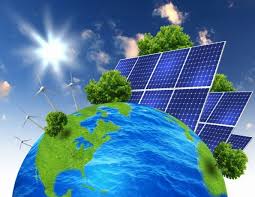 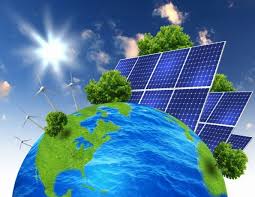